www.ksiegowanaswoim.pl
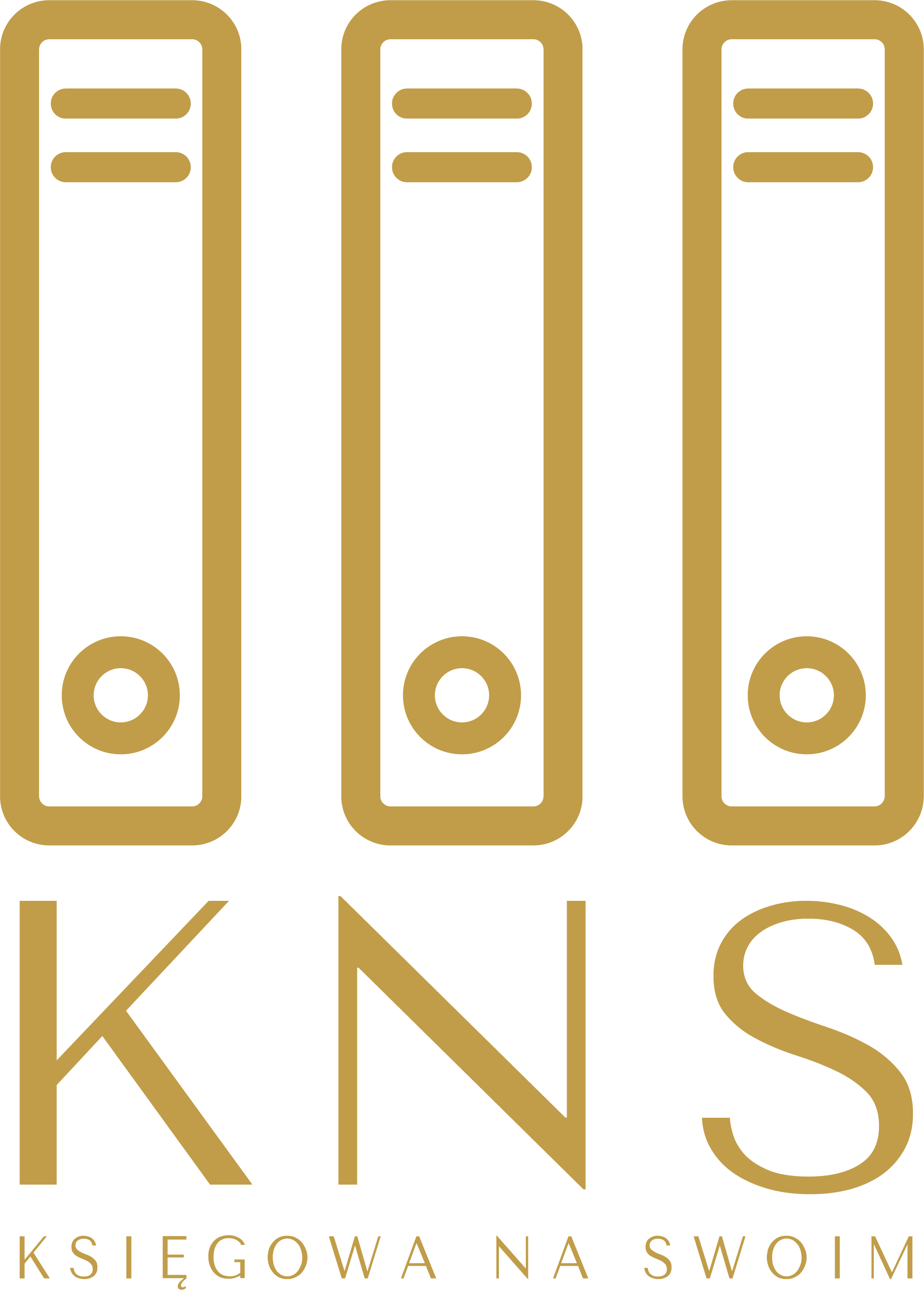 www.ksiegowanaswoim.pl
Fundacja rodzinna
Grzegorz Hatala
www.ksiegowanaswoim.pl
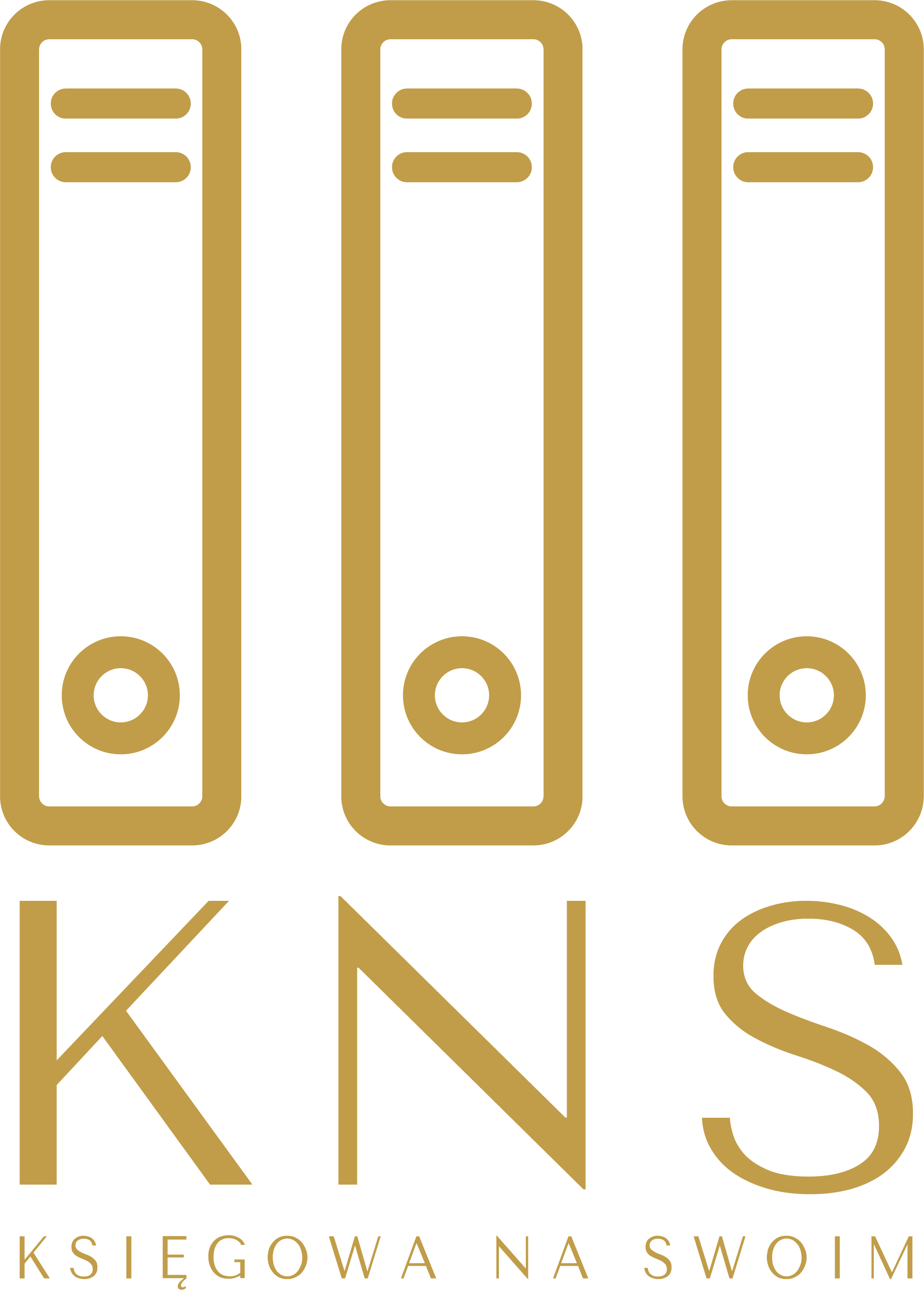 www.ksiegowanaswoim.pl
Fundacja rodzinna
www.ksiegowanaswoim.pl
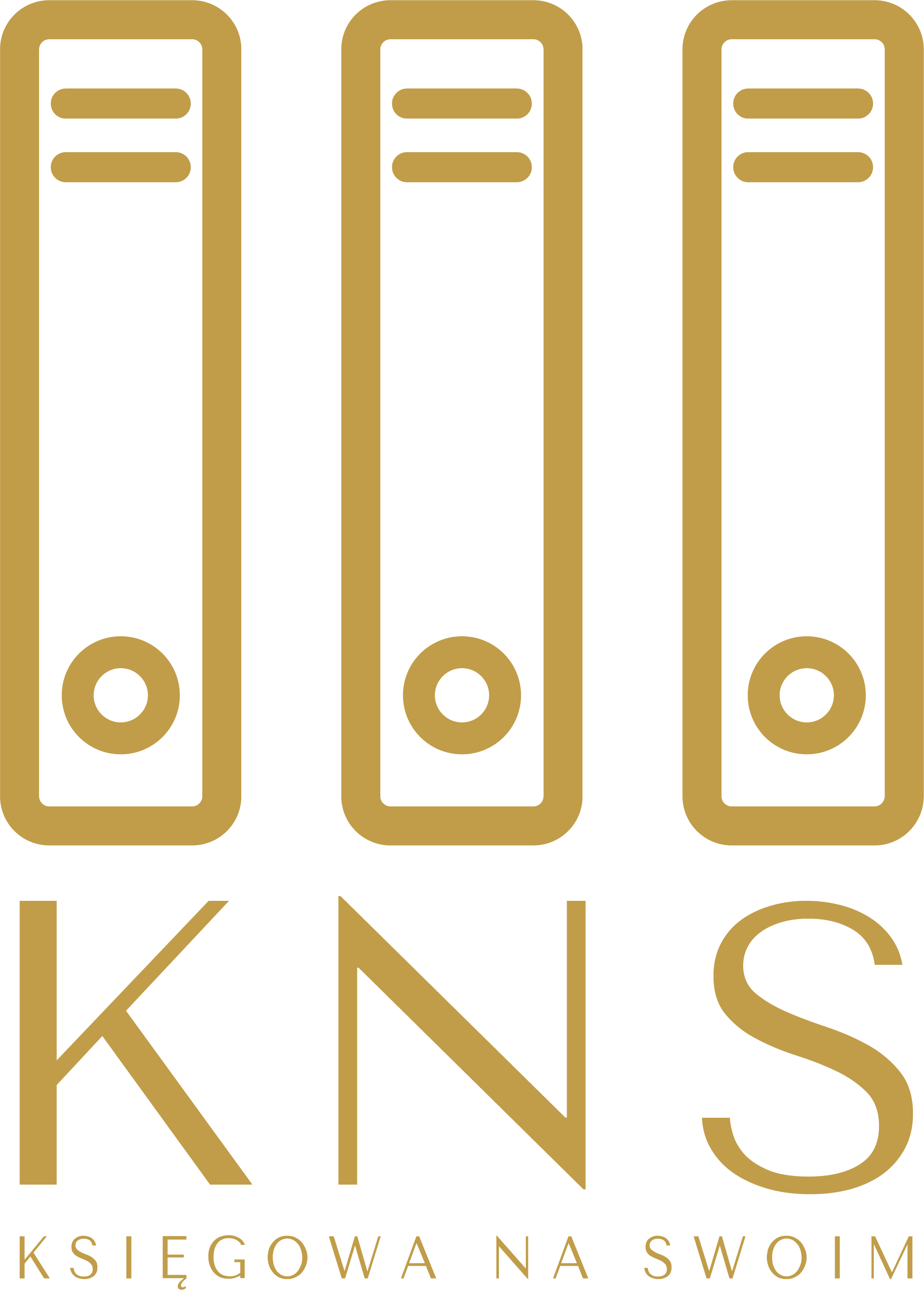 Fundator
www.ksiegowanaswoim.pl
www.ksiegowanaswoim.pl
www.ksiegowanaswoim.pl
www.ksiegowanaswoim.pl
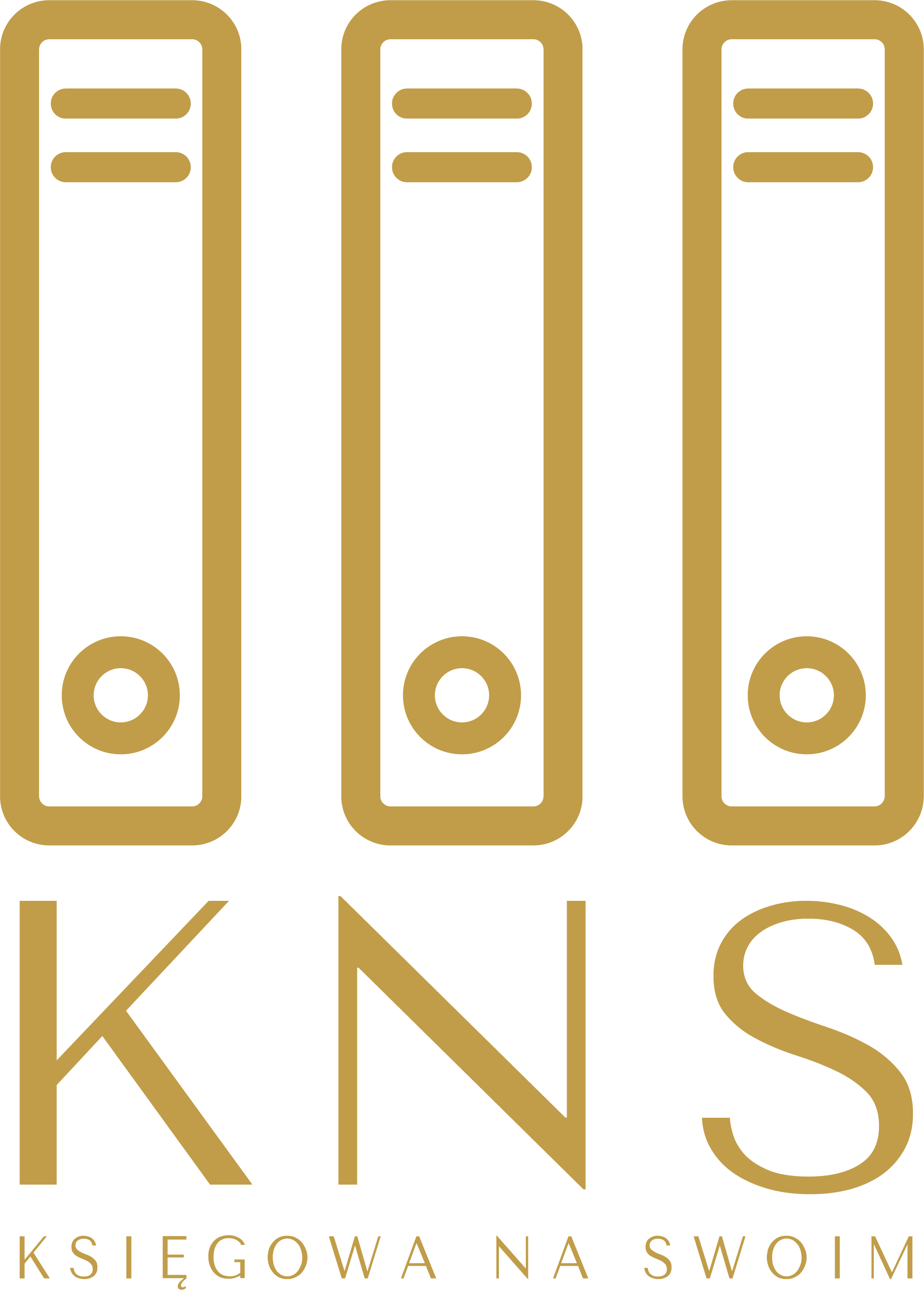 www.ksiegowanaswoim.pl
Beneficjent
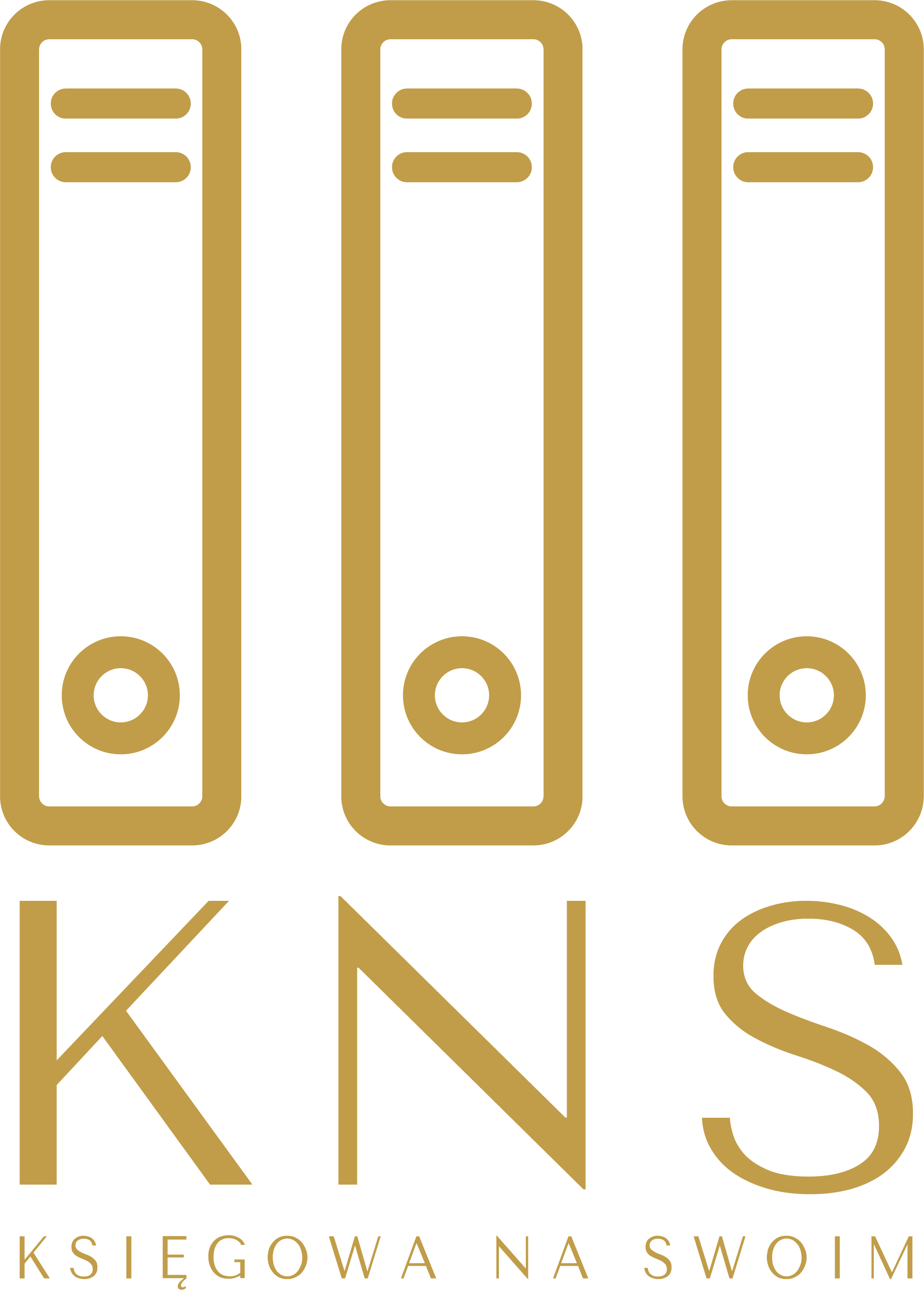 Proces założenia fundacji rodzinnej
www.ksiegowanaswoim.pl
www.ksiegowanaswoim.pl
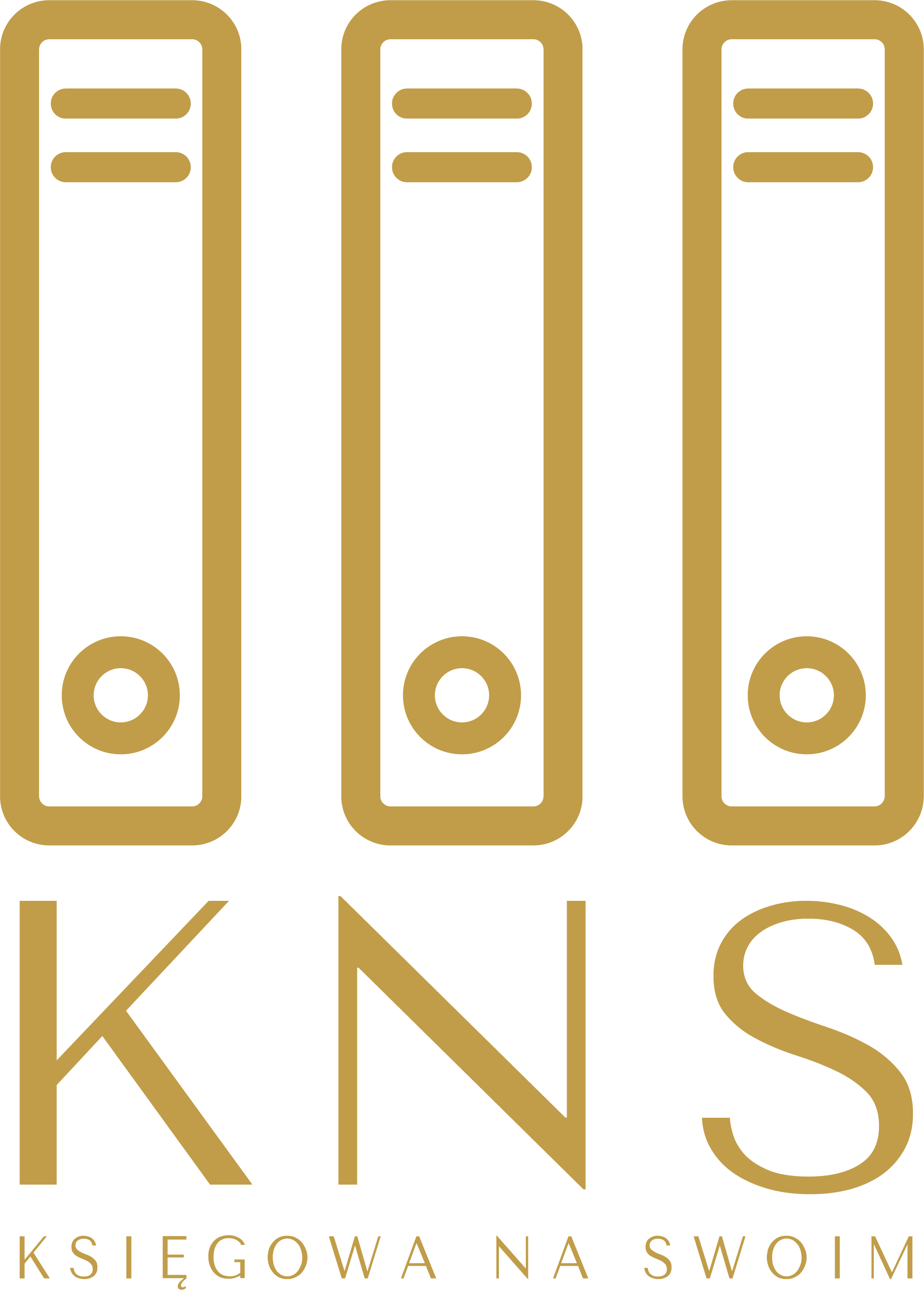 www.ksiegowanaswoim.pl
www.ksiegowanaswoim.pl
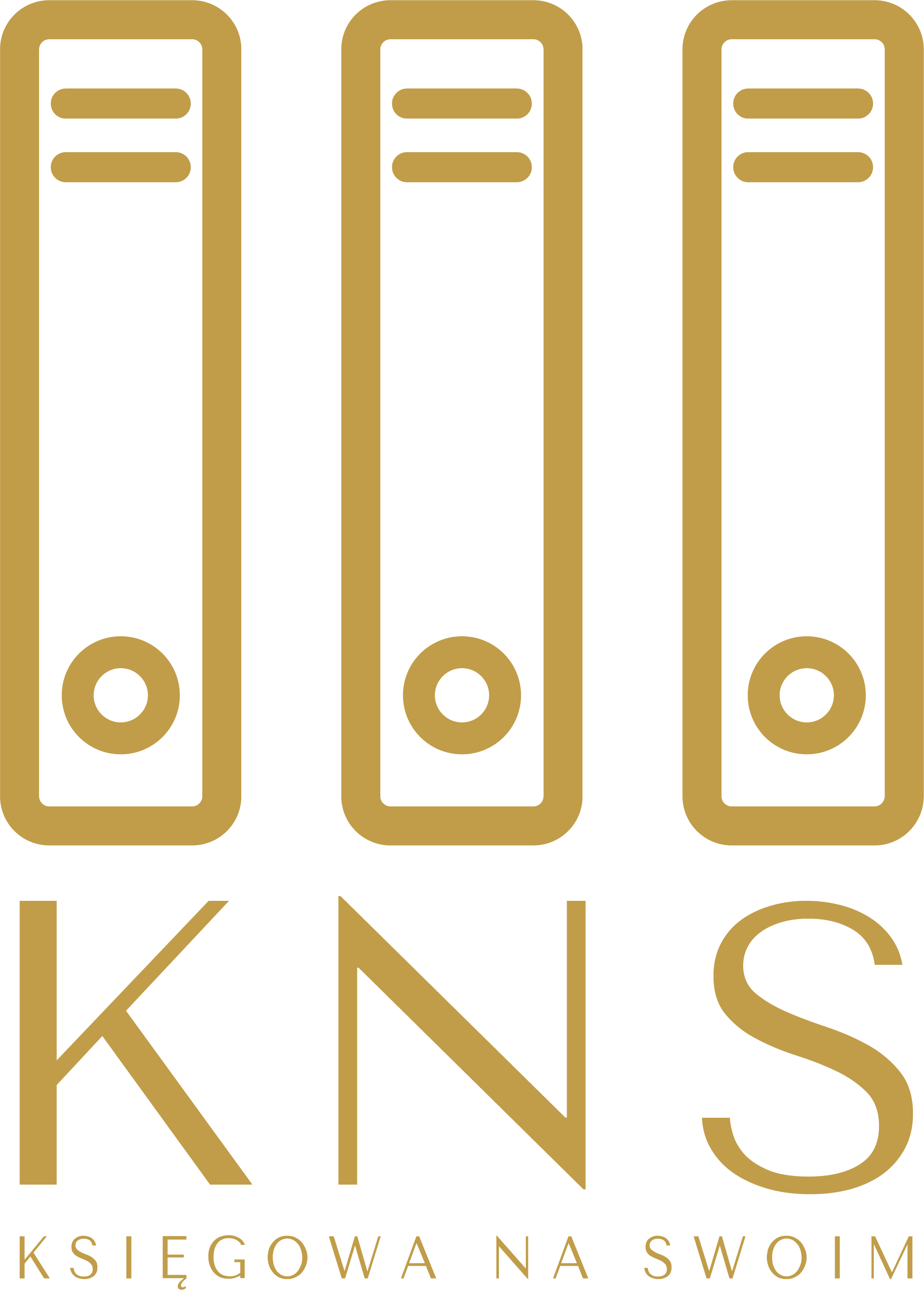 Fundacja rodzinna może prowadzić działalność gospodarczą polegającą na:
www.ksiegowanaswoim.pl
www.ksiegowanaswoim.pl
[Speaker Notes: produkcji przetworzonych w sposób inny niż przemysłowy produktów roślinnych i zwierzęcych, z wyjątkiem przetworzonych produktów roślinnych i zwierzęcych uzyskanych w ramach prowadzonych działów specjalnych produkcji rolnej oraz produktów opodatkowanych podatkiem akcyzowym, o ile ilość produktów roślinnych lub zwierzęcych pochodzących z własnej uprawy, hodowli lub chowu, użytych do produkcji danego produktu stanowi co najmniej 50% tego produktu;]
www.ksiegowanaswoim.pl
Inna działalność
www.ksiegowanaswoim.pl
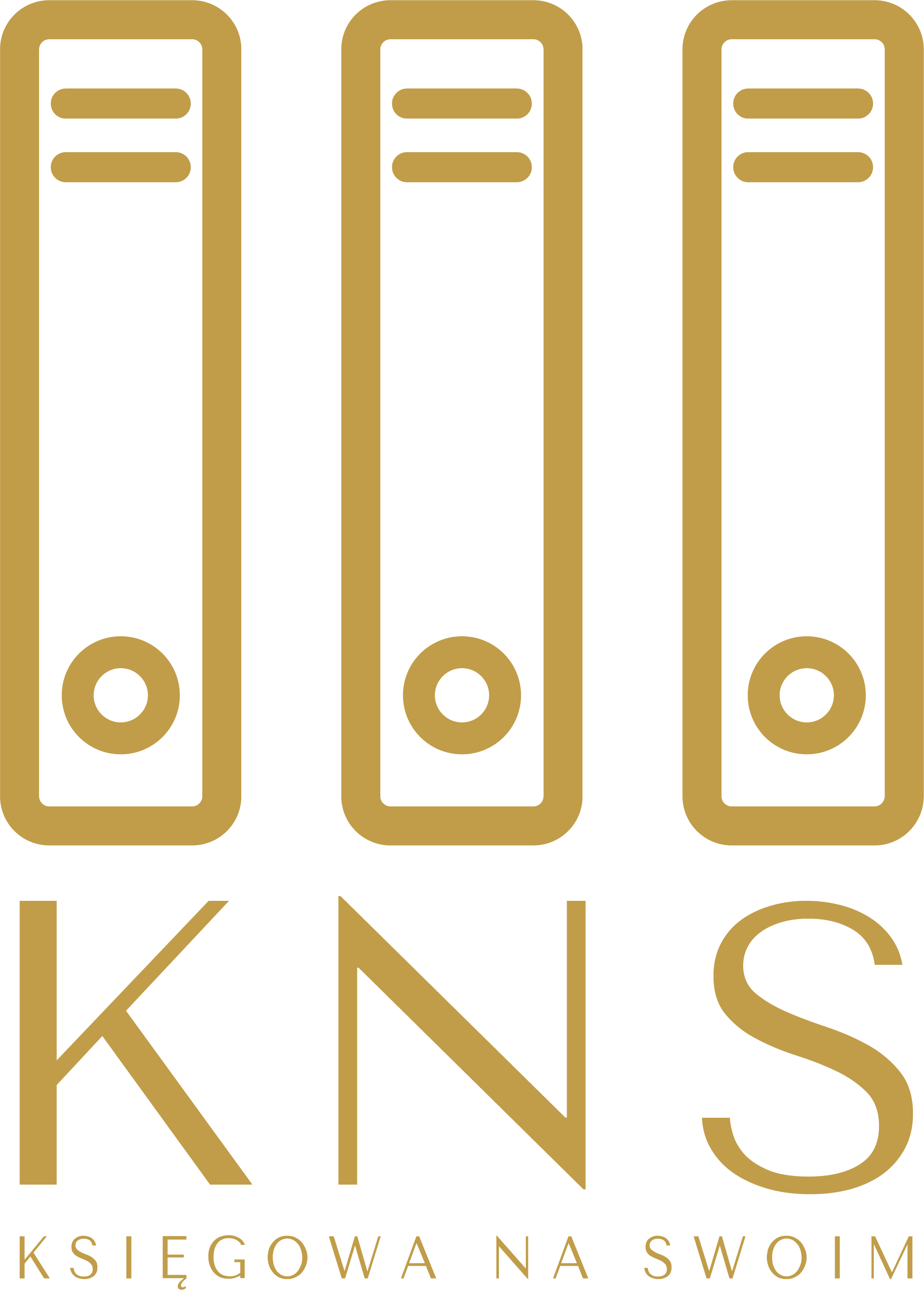 www.ksiegowanaswoim.pl
www.ksiegowanaswoim.pl
www.ksiegowanaswoim.pl
Rejestr fundacji rodzinnych
www.ksiegowanaswoim.pl
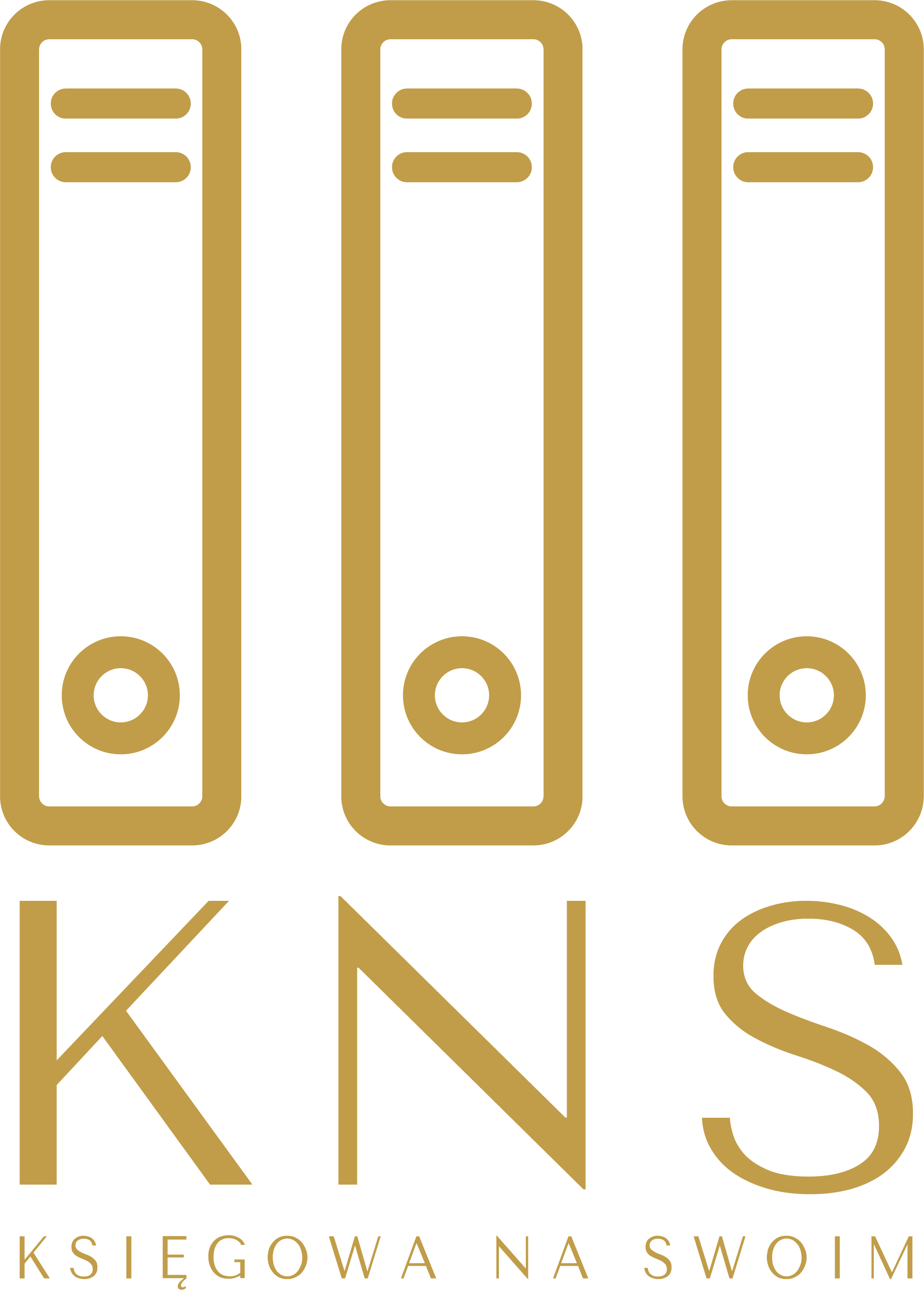 www.ksiegowanaswoim.pl
www.ksiegowanaswoim.pl
www.ksiegowanaswoim.pl
Fundacja rodzinna a estoński CIT
www.ksiegowanaswoim.pl
www.ksiegowanaswoim.pl
Ukryte zyski w fundacji rodzinnej
www.ksiegowanaswoim.pl
www.ksiegowanaswoim.pl
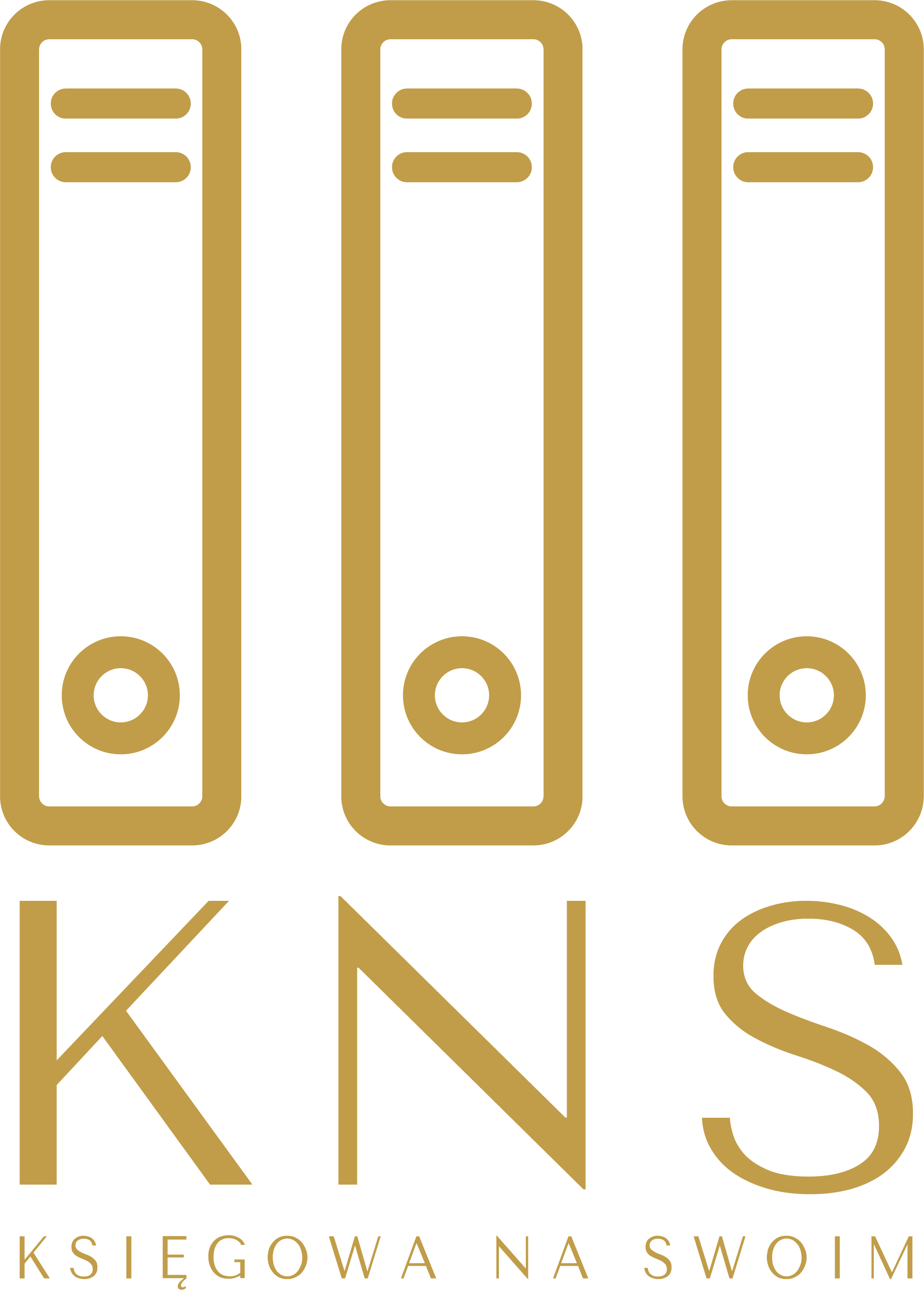 www.ksiegowanaswoim.pl
Zachowek a fundacja rodzinna
www.ksiegowanaswoim.pl
Jak to roszczenie może wyglądać w praktyce?
www.ksiegowanaswoim.pl
www.ksiegowanaswoim.pl
Schemat postępowania spadkowego
www.ksiegowanaswoim.pl
www.ksiegowanaswoim.pl
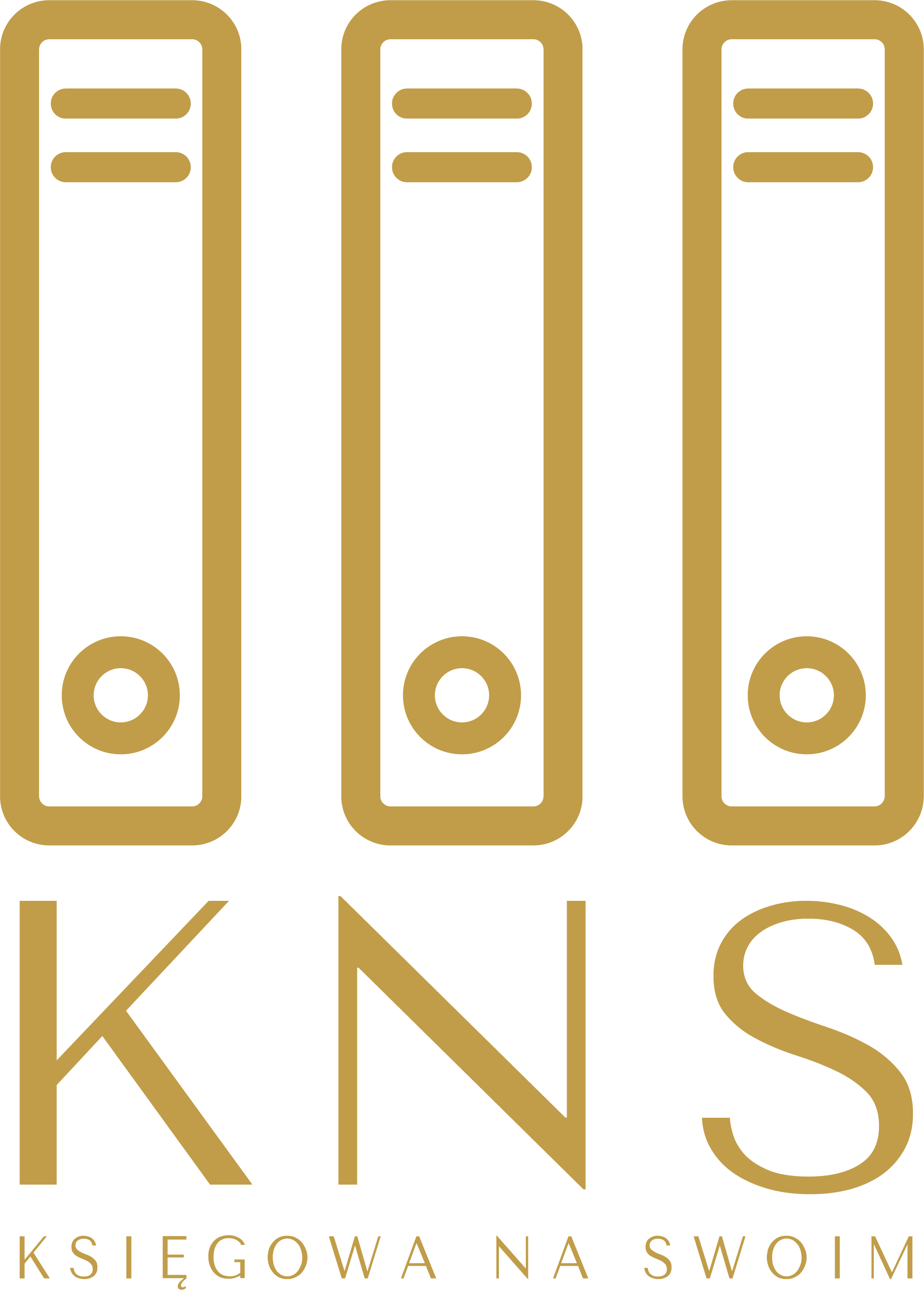 www.ksiegowanaswoim.pl
Jakie rozwiązanie wynika z ustawy o fundacji rodzinnej
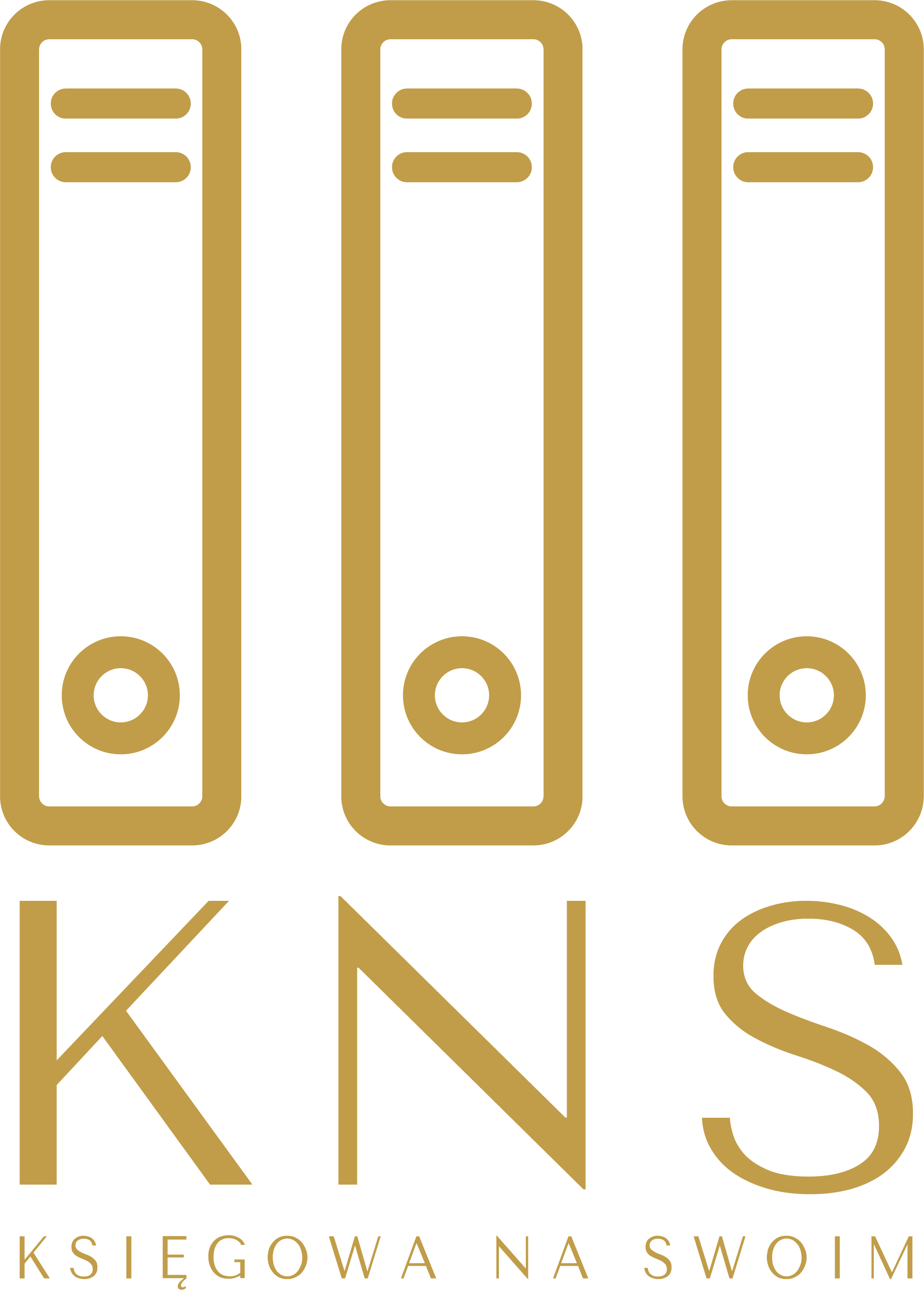 www.ksiegowanaswoim.pl
www.ksiegowanaswoim.pl
www.ksiegowanaswoim.pl
Opodatkowanie
www.ksiegowanaswoim.pl
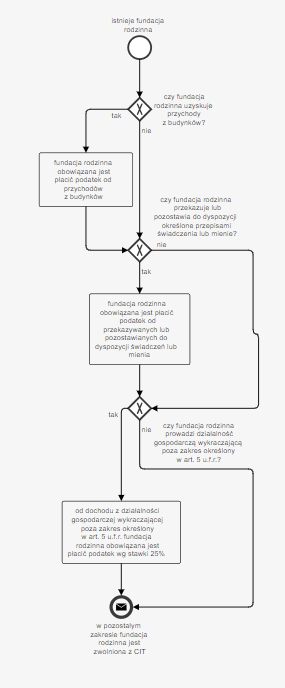 www.ksiegowanaswoim.pl
Opodatkowanie CIT
www.ksiegowanaswoim.pl
[Speaker Notes: https://sip.lex.pl/#/procedure/1610619715/fundacja-rodzinna-opodatkowanie-pit?keyword=fundacja%20rodzinna&cm=SREST]
www.ksiegowanaswoim.pl
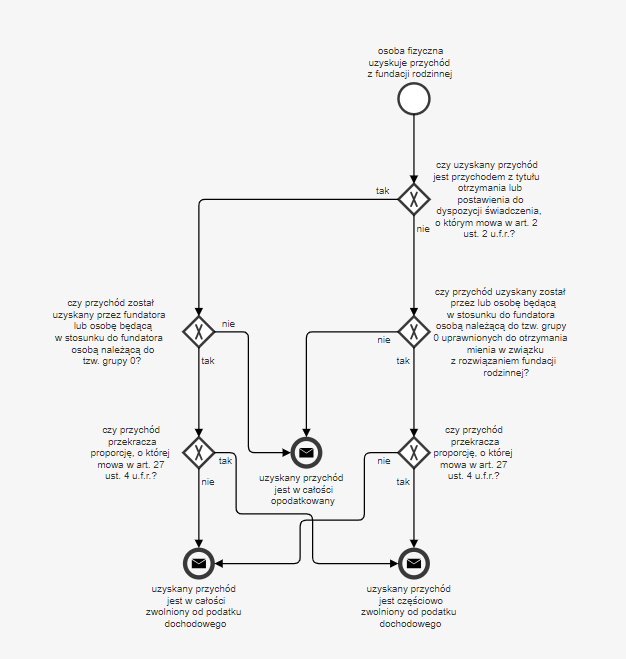 Opodatkowanie 
PIT
www.ksiegowanaswoim.pl
[Speaker Notes: https://sip.lex.pl/#/procedure/1610619716/fundacja-rodzinna-opodatkowanie-cit?keyword=fundacja%20rodzinna&cm=SREST]
www.ksiegowanaswoim.pl
Opodatkowanie beneficjentów
www.ksiegowanaswoim.pl
Odpowiedzialność za zobowiązania podatkowe fundacji rodzinnej
www.ksiegowanaswoim.pl
www.ksiegowanaswoim.pl
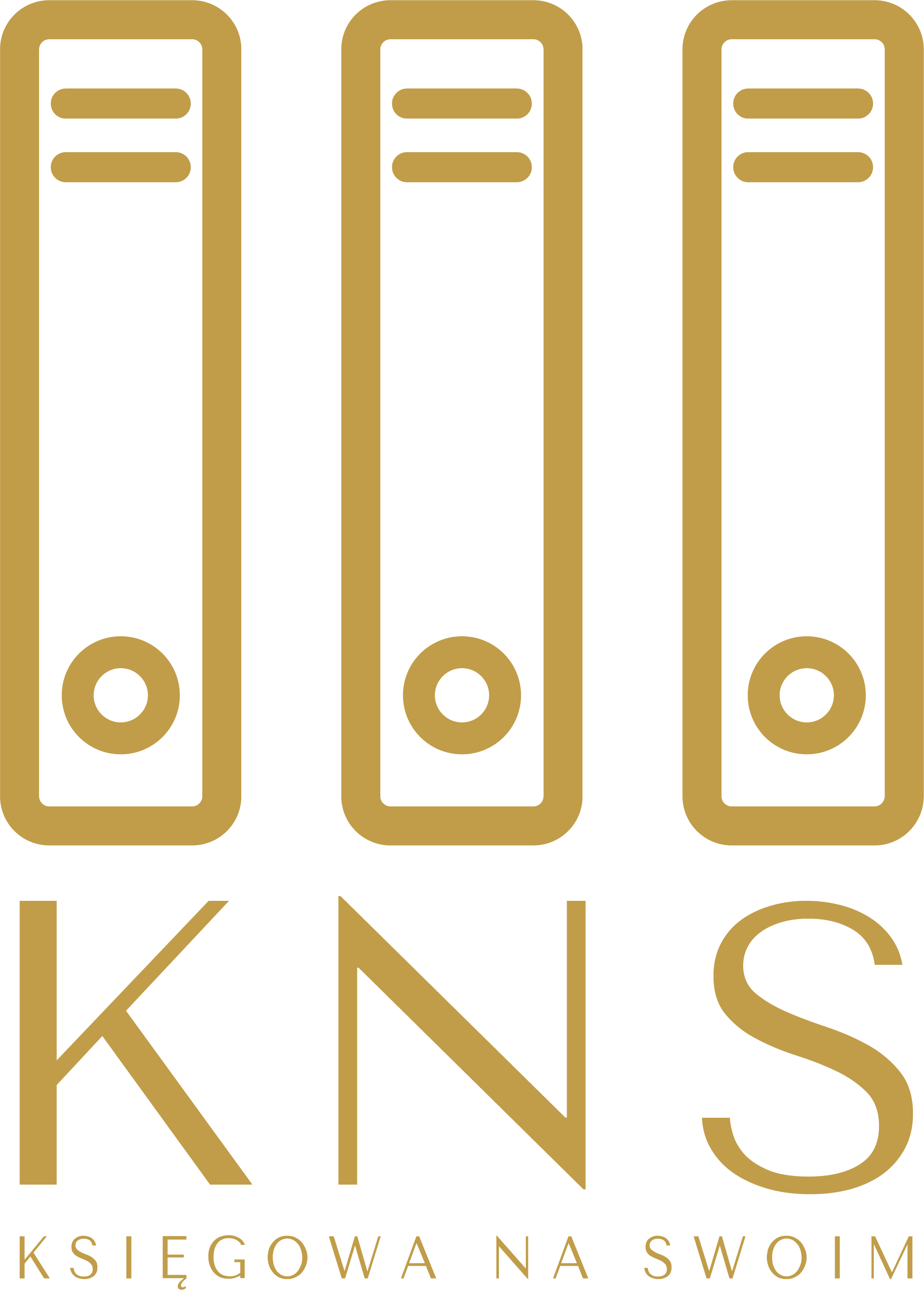 Pytania i odpowiedzi
www.ksiegowanaswoim.pl
www.ksiegowanaswoim.pl
www.ksiegowanaswoim.pl
Jak ustalić podstawę opodatkowania fundacji rodzinnej?
www.ksiegowanaswoim.pl
100% udziałów
9% udziałów
[Speaker Notes: https://sip.lex.pl/#/question-and-answer/623077894/jak-ustalic-podstawe-opodatkowania-fundacji-rodzinnej?keyword=fundacja%20rodzinna&cm=SREST]
www.ksiegowanaswoim.pl
Czy wnoszenie mienia do fundacji rodzinnej podlega opodatkowaniu VAT?
www.ksiegowanaswoim.pl
100% udziałów
9% udziałów
[Speaker Notes: https://sip.lex.pl/#/question-and-answer/623020846/czy-wnoszenie-mienia-do-fundacji-rodzinnej-podlega-opodatkowaniu-vat?keyword=fundacja%20rodzinna&cm=SREST]
www.ksiegowanaswoim.pl
Czy wypłaty świadczeń na rzecz beneficjentów fundacji rodzinnej obciążają wynik finansowy fundacji rodzinnej?
www.ksiegowanaswoim.pl
100% udziałów
9% udziałów
[Speaker Notes: https://sip.lex.pl/#/question-and-answer/623142516/czy-wyplaty-swiadczen-na-rzecz-beneficjentow-fundacji-rodzinnej-obciazaja-wynik-finansowy...?keyword=fundacja%20rodzinna&cm=SREST]
www.ksiegowanaswoim.pl
Składki ZUS beneficjenta
www.ksiegowanaswoim.pl
100% udziałów
9% udziałów
[Speaker Notes: https://sip.lex.pl/#/question-and-answer/623009107/jak-oskladkowane-beda-swiadczenia-wyplacane-na-rzecz-beneficjenta-w-fundacji-rodzinnej?keyword=fundacja%20rodzinna&cm=SREST]
www.ksiegowanaswoim.pl
Jakie skutki podatkowe niesie za sobą wniesienie nieruchomości do fundacji?
www.ksiegowanaswoim.pl
100% udziałów
9% udziałów
[Speaker Notes: https://sip.lex.pl/#/question-and-answer/623116574/jakie-skutki-podatkowe-niesie-za-soba-wniesienie-nieruchomosci-do-fundacji-rodzinnej?keyword=fundacja%20rodzinna&cm=SREST]
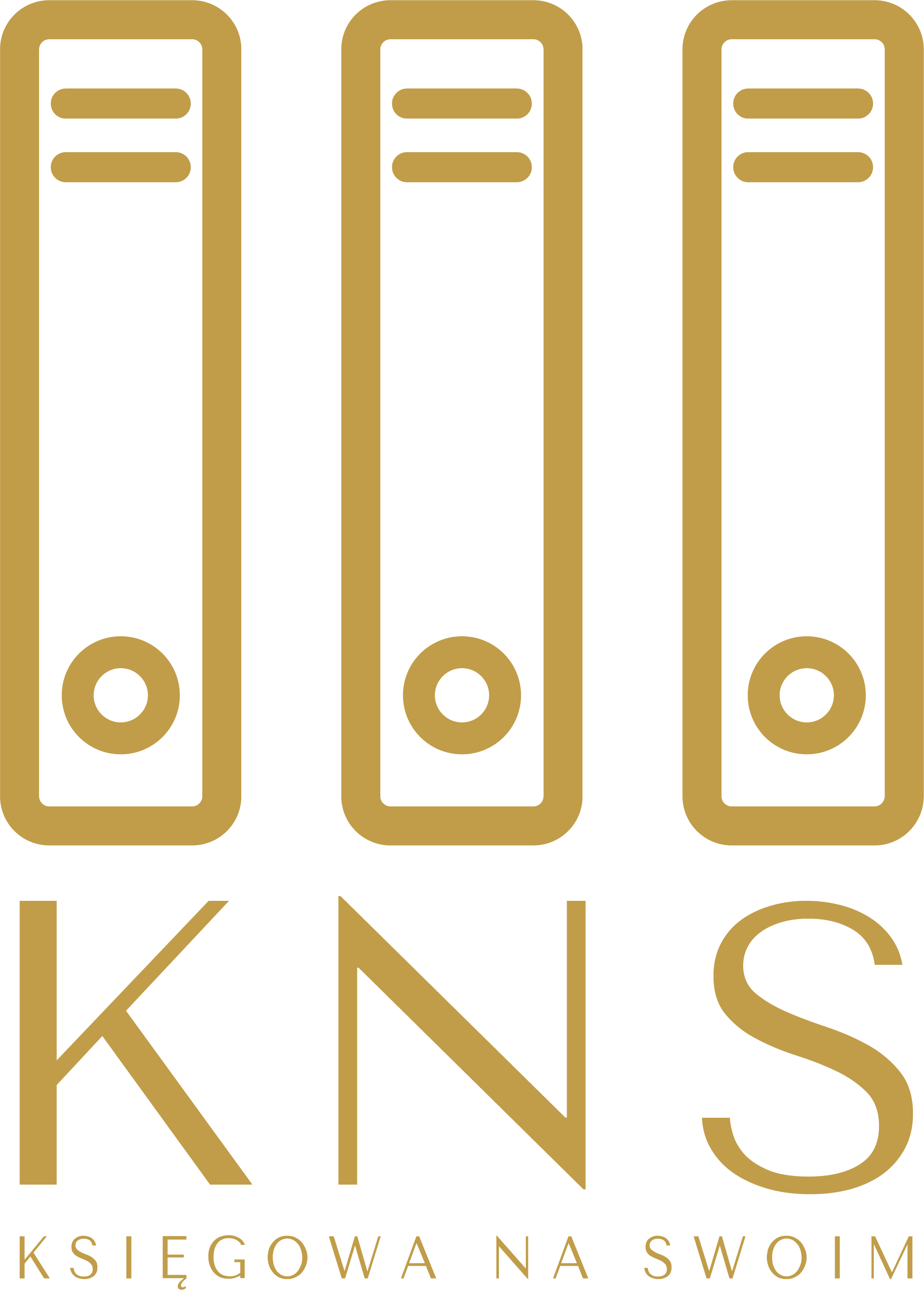 www.ksiegowanaswoim.pl
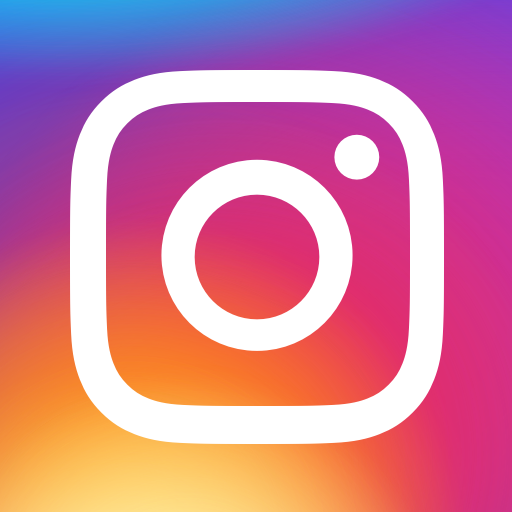 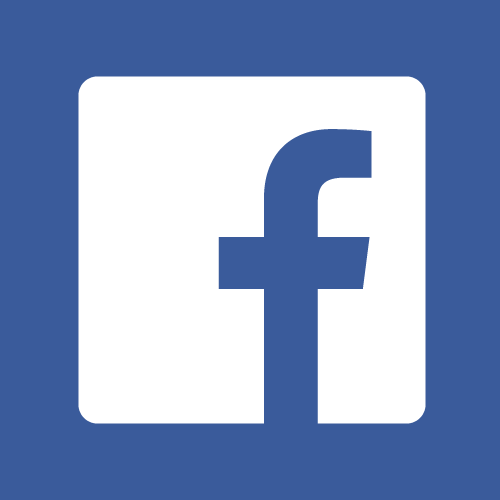 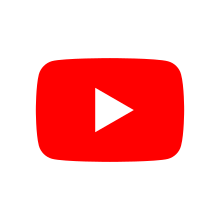 www.ksiegowanaswoim.pl